６年理科「電気の利用」
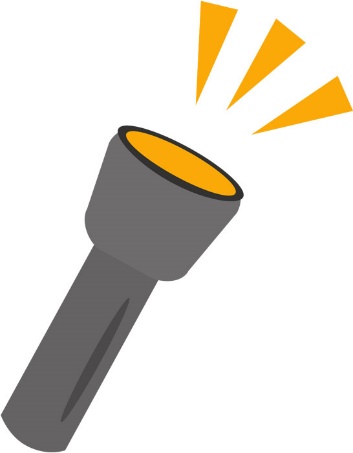 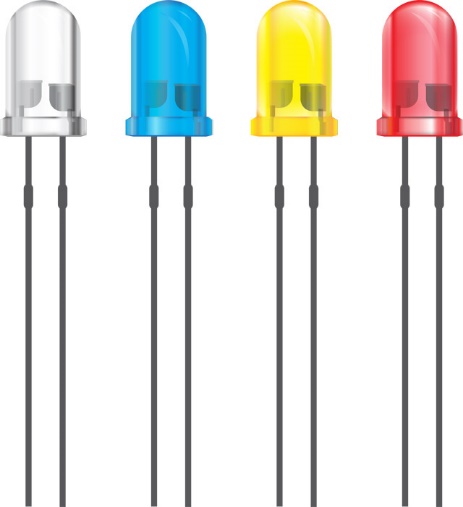 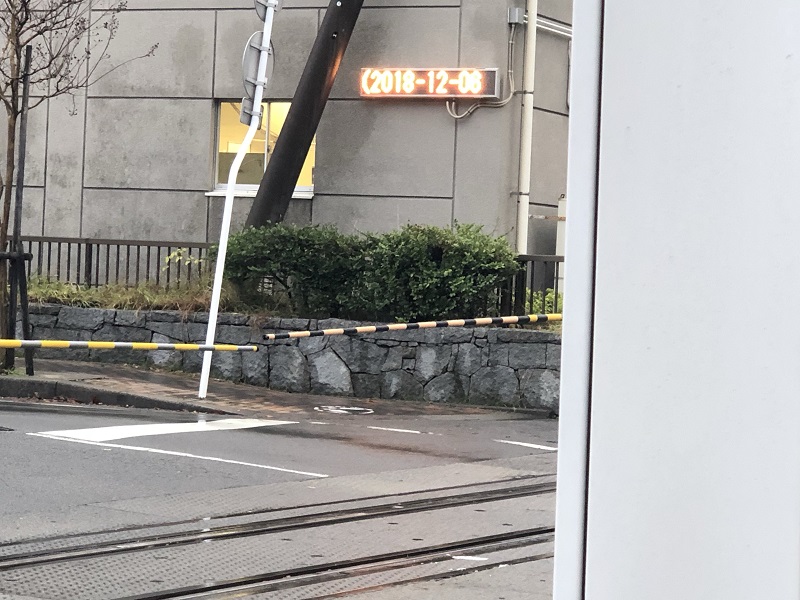 プログラミング
スイッチ
コンピュータ
学習を進めるルール
〇分からなければ聞いてもいい
　　　　　　　↓
〇聞かれたら（困っていたら）教えてもいい

〇どんどんアイデアを出してやってみよう！
みんなで進める
１　基本的な操作を知ろう。　　　
　　　　
２　アイデアを出し合おう。


３　どんどん作っていこう。

４　紹介しよう！

５　身の回りのものについて考えよう
どんどん進める
考えよう
身の回りにないかな？
電気　×　プログラミング
（電気をプログラムで制御しているもの）
ドアが開いたら
タイマースタート
タイマー＝０
ドアが閉まる
はい
いいえ
タイマー＞６０
ブザーを鳴らす
今日の授業を振り返ろう
電気を使う道具・・・
プログラミング・・・
次からの資料は、授業では拡大印刷して活用しました。
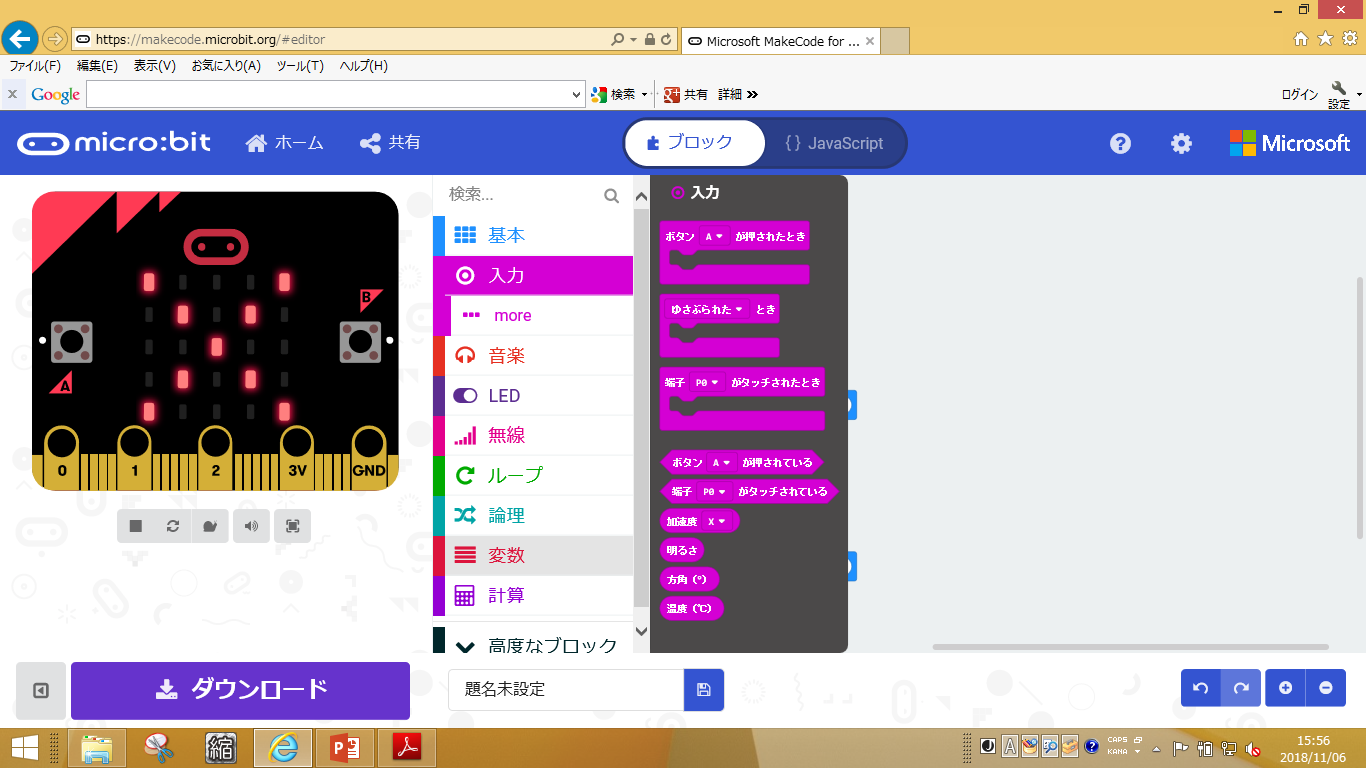 Aボタン、Bボタンを押したとき、
　　　　　　　　　　別の言葉を表示させてみよう！
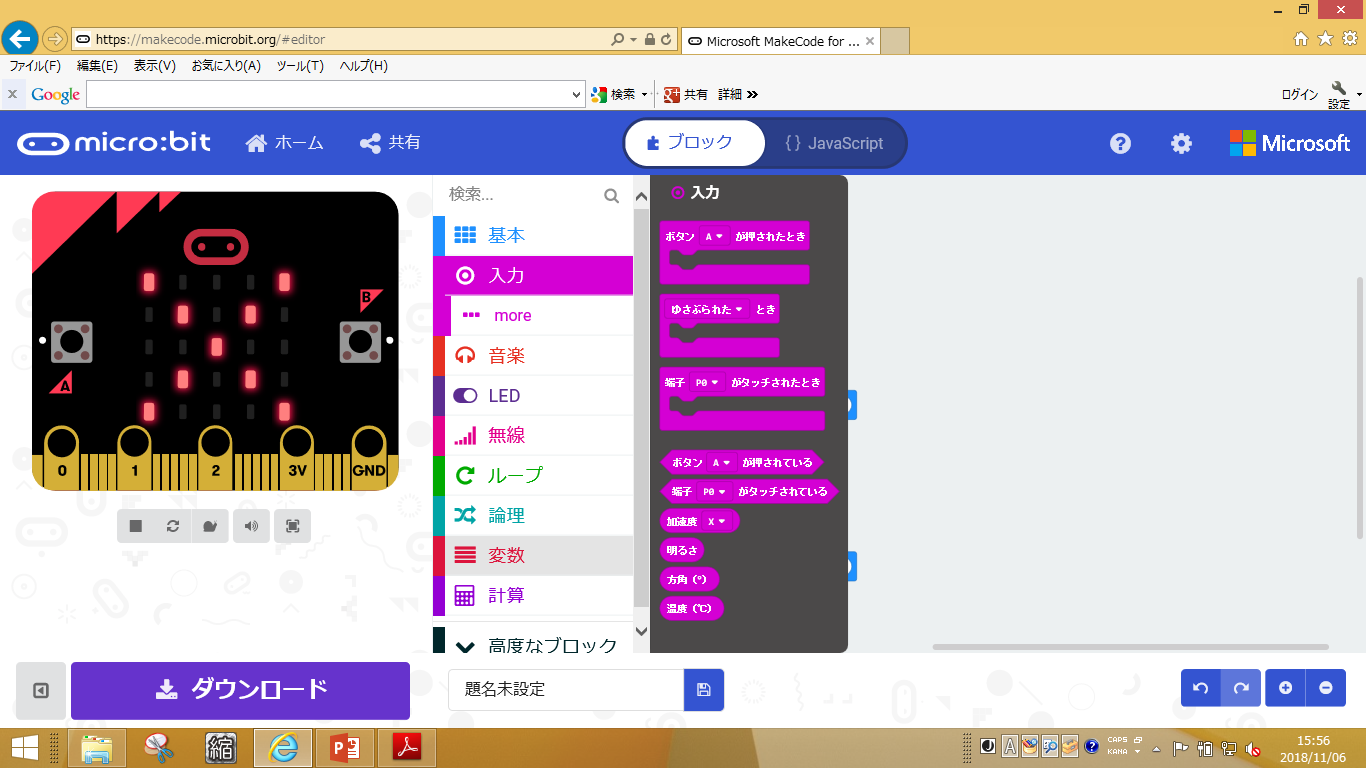 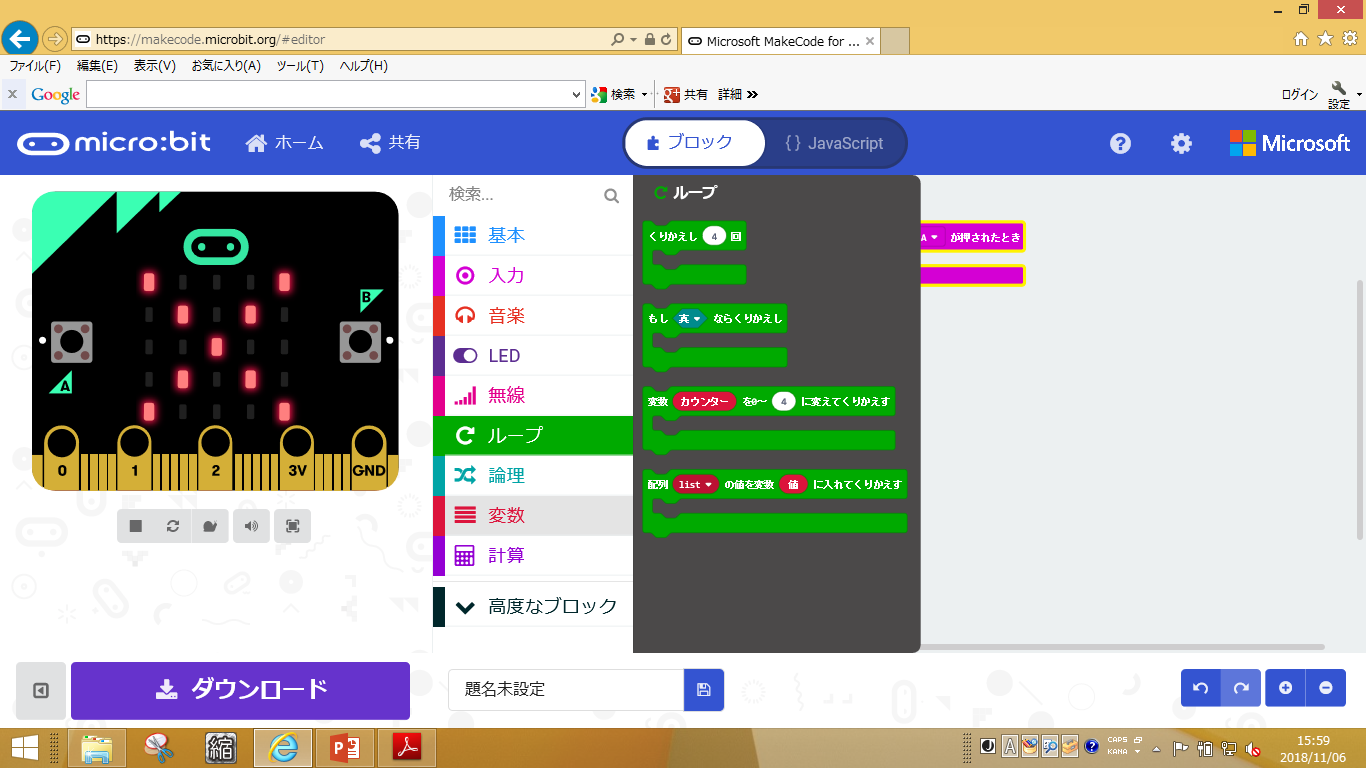 を使うと、１回の
表示で終わらないよ。
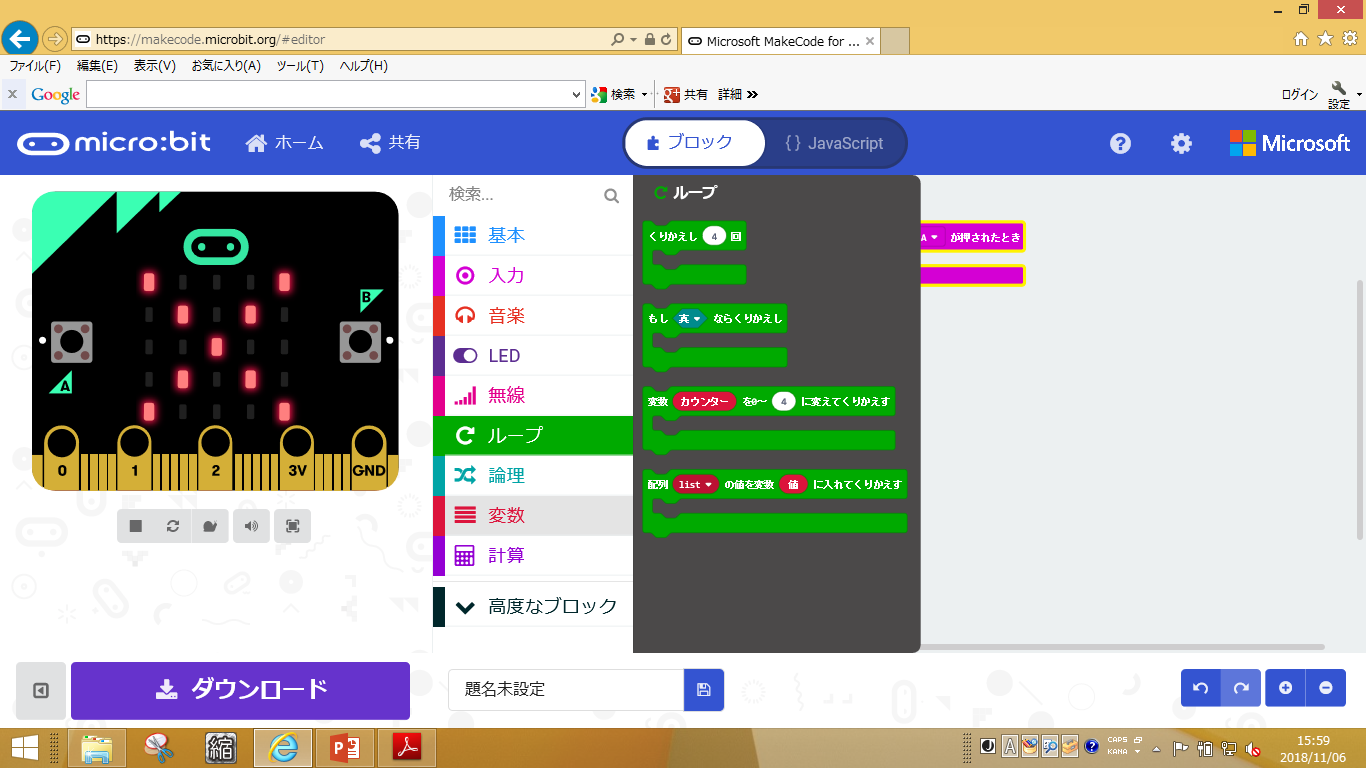 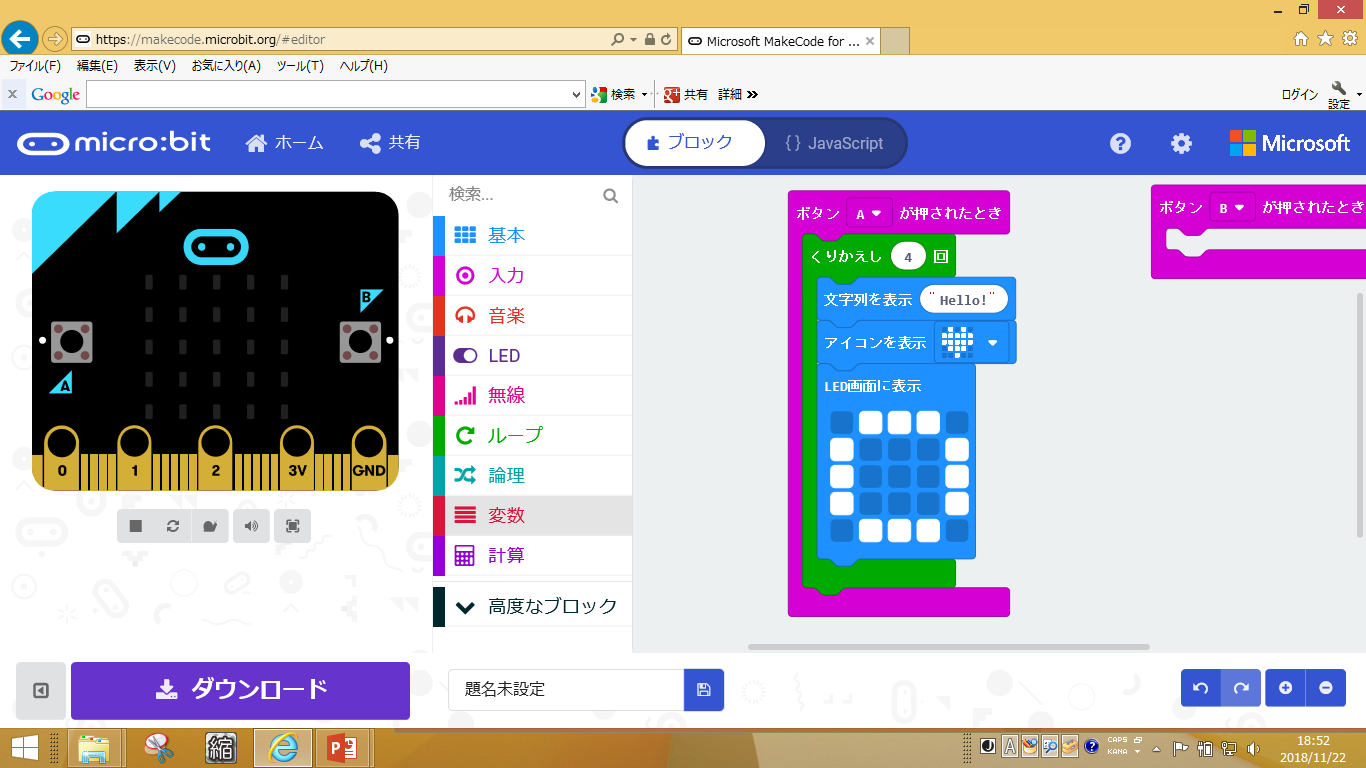 こんな裏技が・・・。
打ち変える
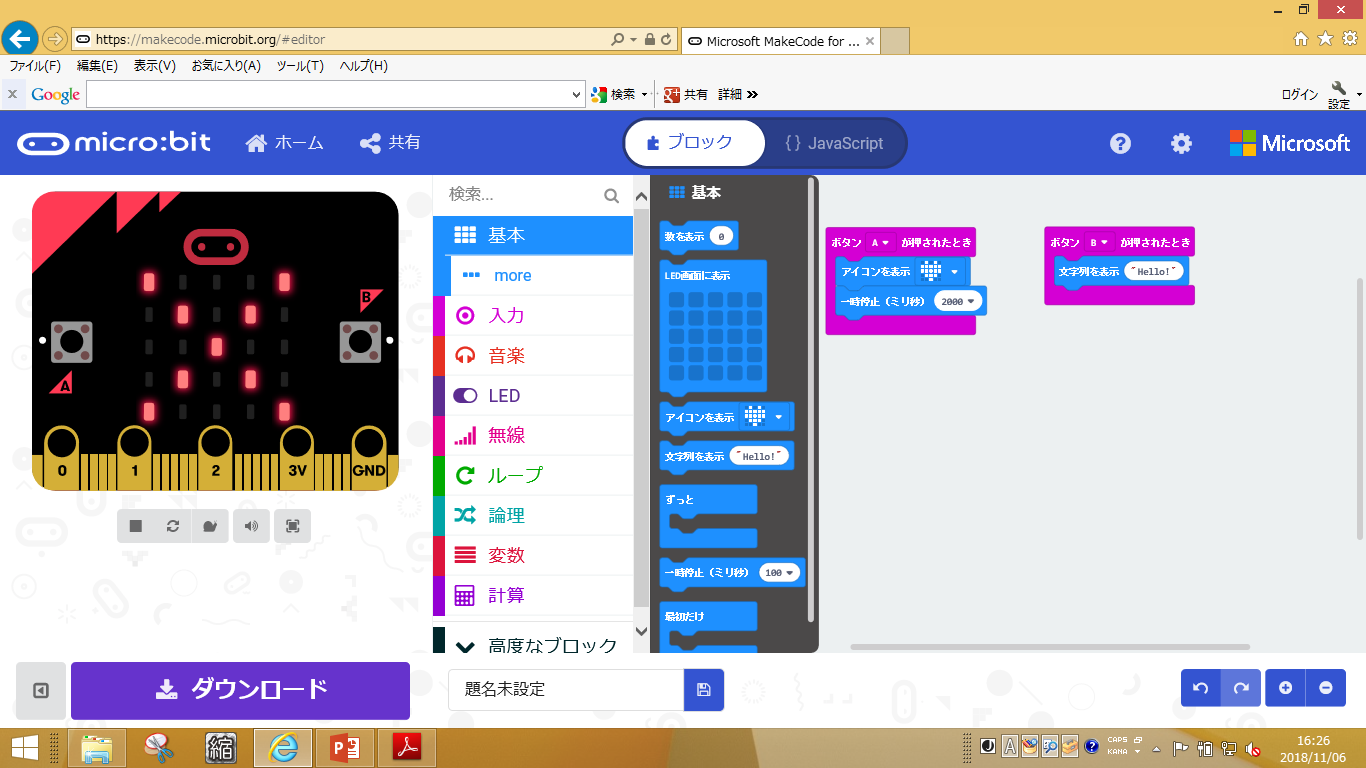 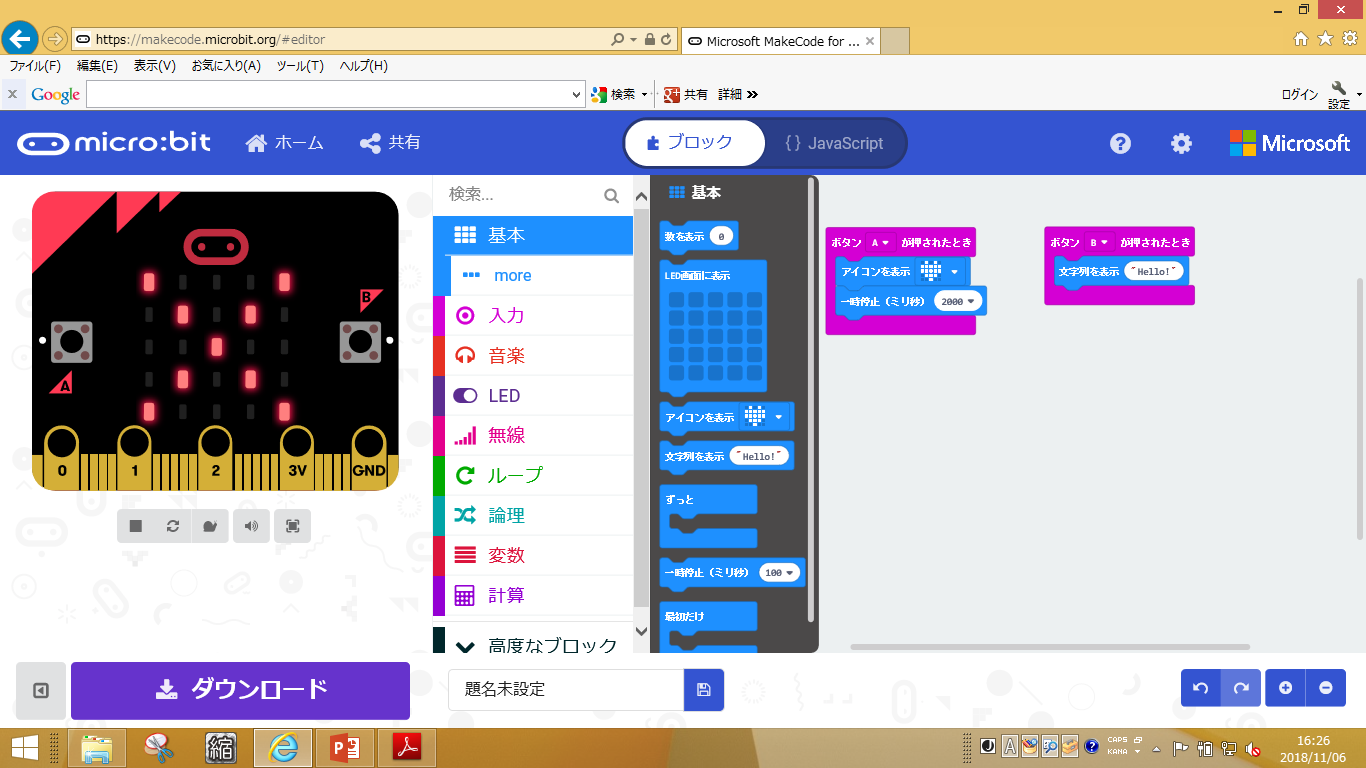 ローマ字（英語）のみ。
選ぶ
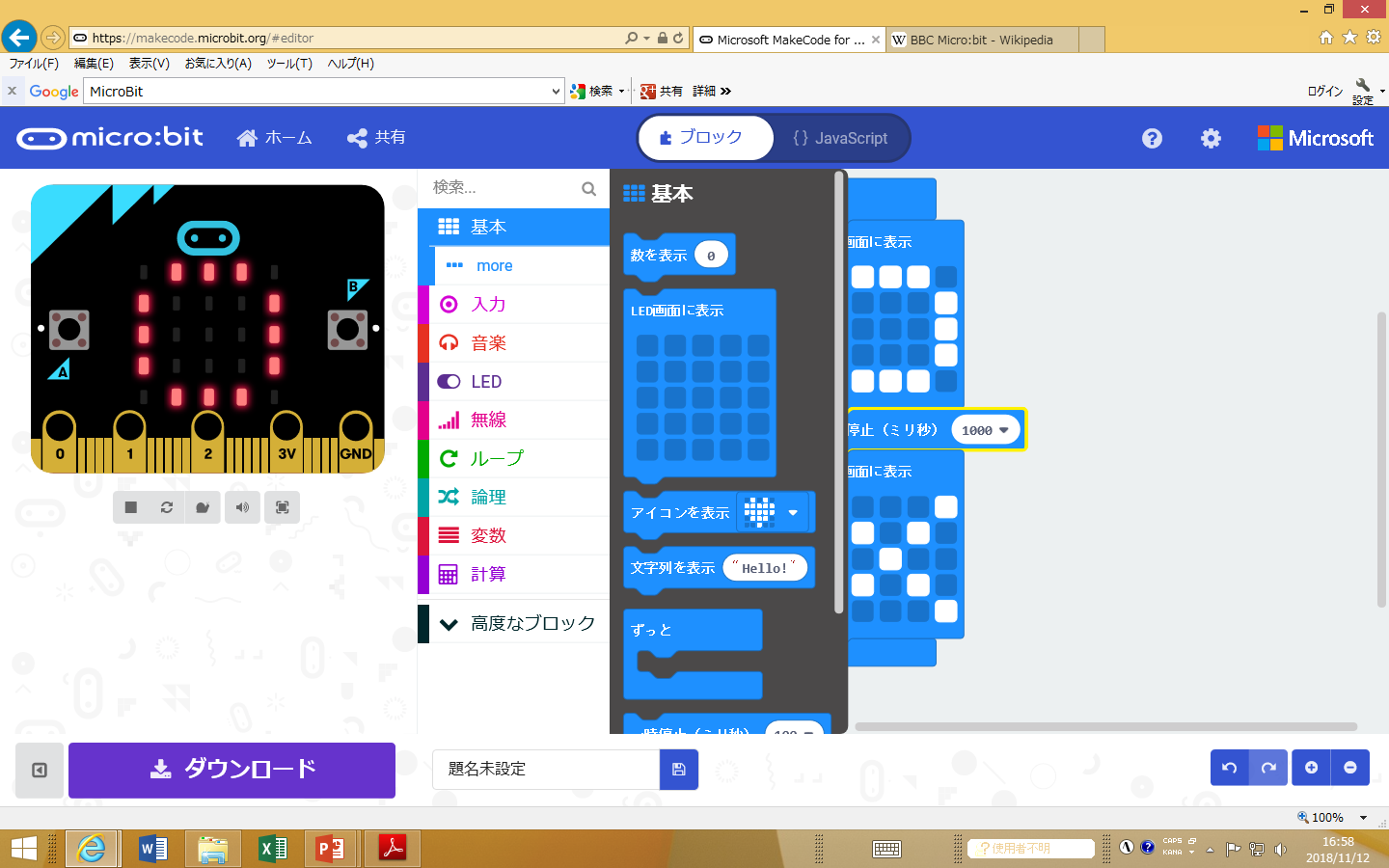 いろいろなマーク。